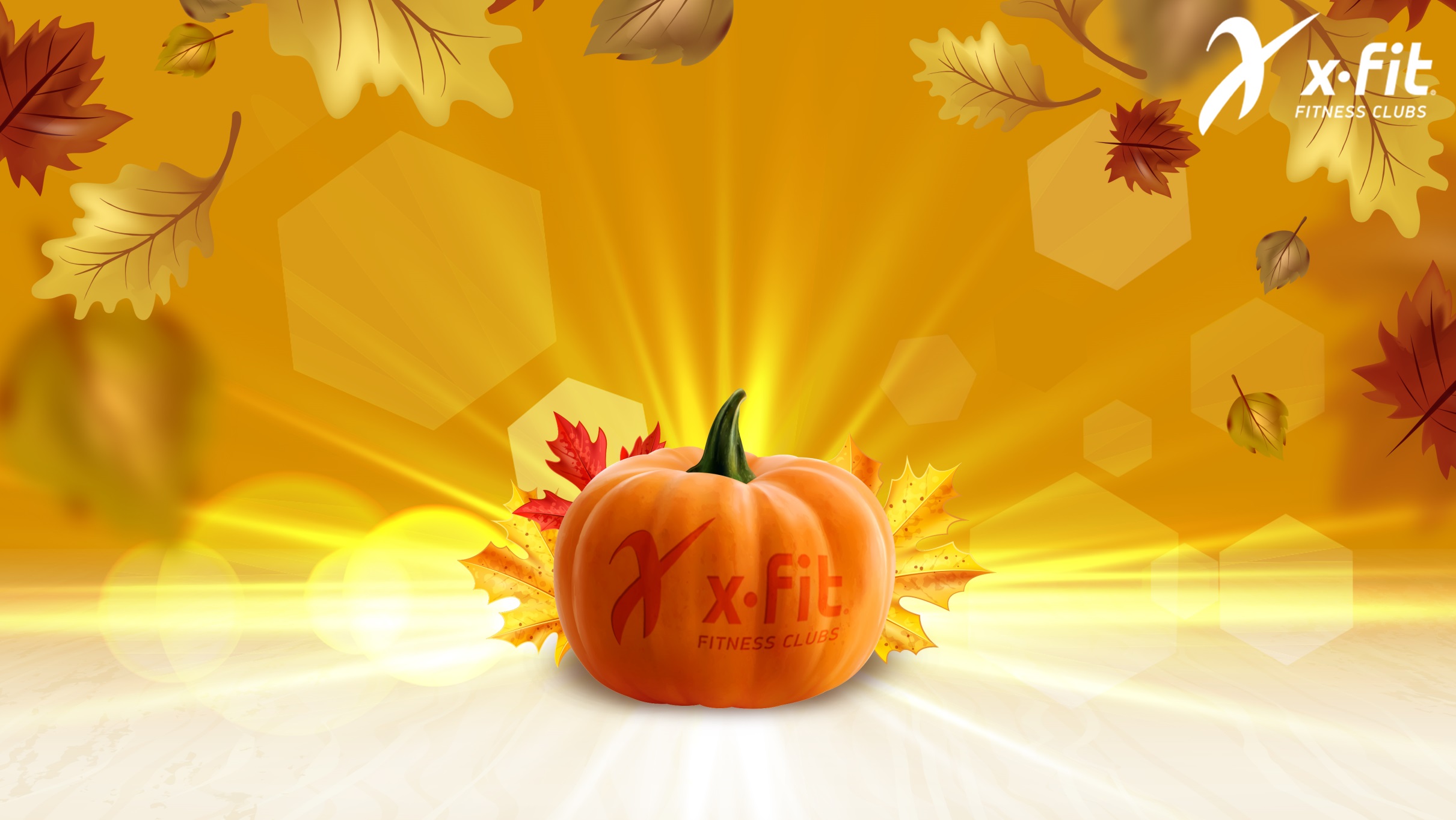 ФИТНЕС ДЛЯ ВАС И ВАШЕЙ СЕМЬИ 
     ПО КОРПОРАТИВНЫМ УСЛОВИЯМ
2020
Предложение действительно до 31.10.2020г.
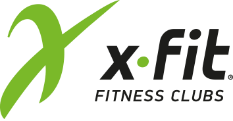 С заботой о вас!
                                  Вместе выгодней
Начни сейчас
Корпоративный клиент до 31.10.2020г.

Получает в подарок безлимитную заморозку


До 12.10.2020г.

85 дней фитнеса до нового года -БЕСПЛАТНО
При одновременной покупке 2-ух и более клубных карт:

7%* при оформлении 2-х карт 
10%* при оформлении 3-х карт и более
Дополнительные скидки на оформление  детских карт  :

10%* при оформлении 2-х детей одной семьи  
15%* при оформлении 3-х детей одной семьи 
20%* при оформлении 4-х детей одной семьи
Бонус для категории продления :
Для клиентов 1-ого года продления – 30 дней фитнеса в подарок
Для клиентов 2-ого года продления – 45 дней фитнеса в подарок
Для клиентов 3 – ого года и более продления – 60 дней фитнеса  в подарок
*Скидка по программе «Семья» не суммируется со скидкой по Детской программе одной семьи
* Условия до 31.10.2020 и 12.10.2020- не суммируются с программой «Семья» и другими акциями
* Подробности у вашего персонального менеджера
Выберите клуб
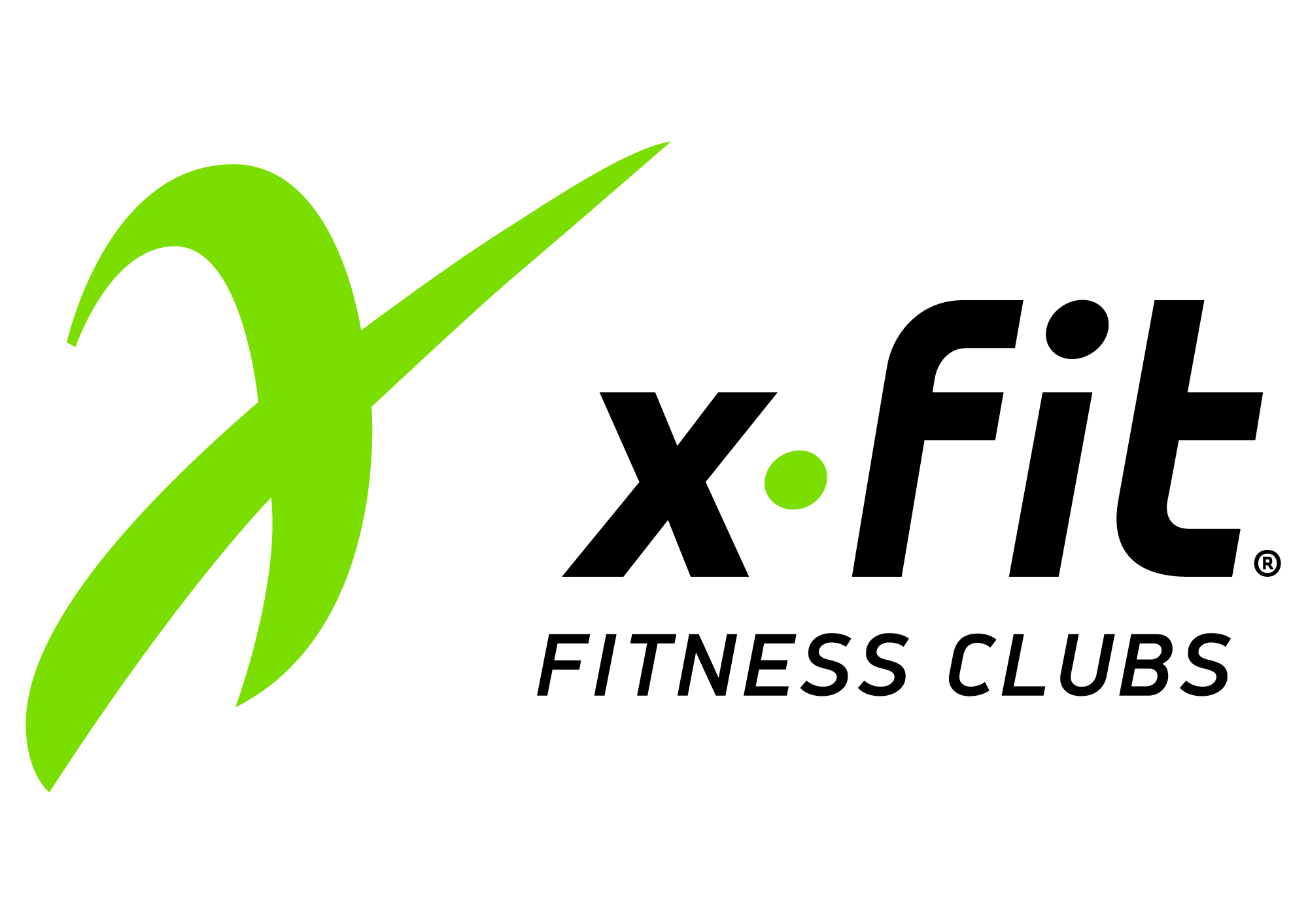 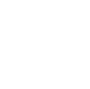 МОСКВА
РЕГИОНЫ
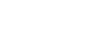 * Варианты карт и заморозка могут меняться ,подробности у вашего персонального менеджера
Выберите клуб
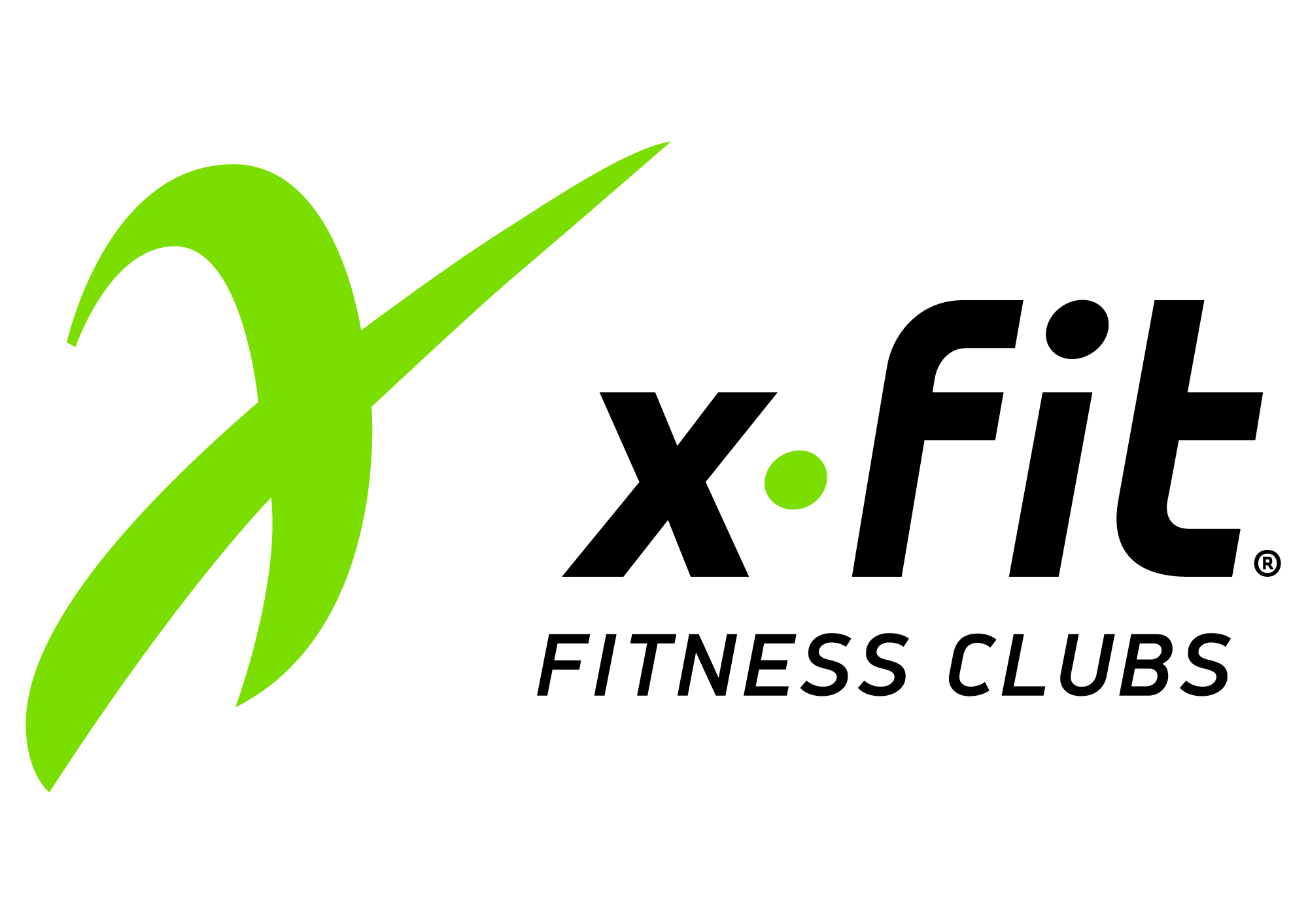 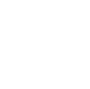 МОСКВА
РЕГИОНЫ
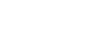 * Варианты карт и заморозка могут меняться ,подробности у вашего персонального менеджера
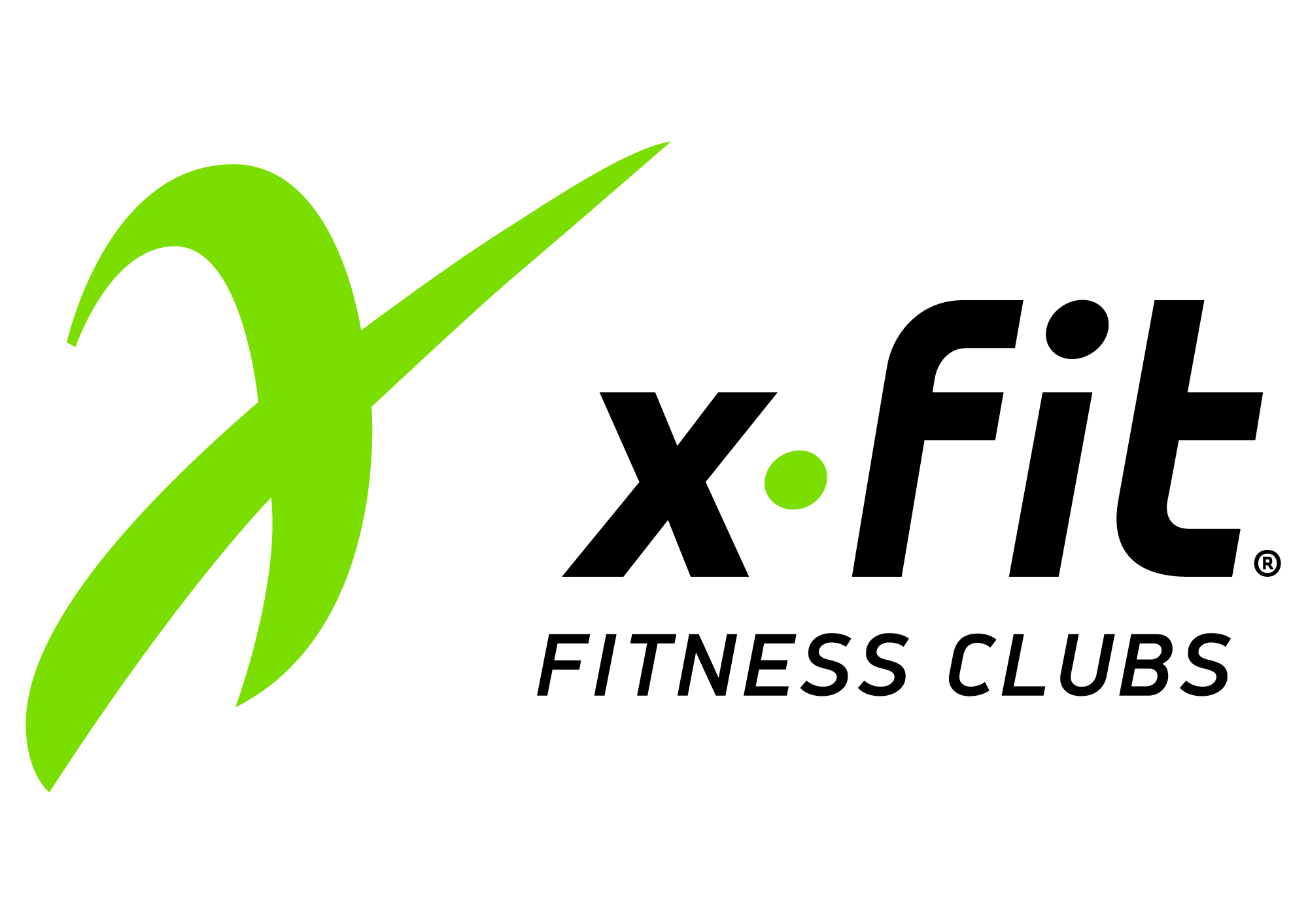 Закажитеклубную карту
по специальнойкорпоративной цене
Отправьте письмос корпоративной почты, указав:
ФИО владельца карты (сотрудника или родственника)
Мобильный телефон владельца карты
Выбранный клуб сети X-Fit
Вы заказываете новую карту или продлеваете
Ваш персональный менеджер
Литвинов Максим
Оставитьзаявку
Узнатьподробности
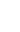 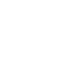 +7 913 616 55 26
Corpmanager43@xfit.ru
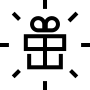 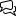 Мы стремимся к тому, чтобы наши предложения были лучшими.А в корпоративные тарифы входят подарки, которых нет в индивидуальных картах.
Если вам сделали более выгодное предложение, обратитесь к вашему персональному менеджеру за дополнительной скидкой или бонусом.